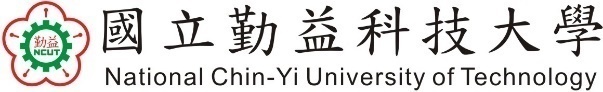 刀具夾持狀態即時監測系統開發設計
隊伍名稱：監控熱潮，持久夾緊不鬆放	    	
隊員姓名：呂易修、陳彥哲、趙宣皓、郭彥廷
指導教授：陳紹賢
1
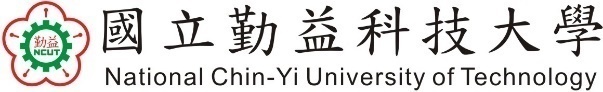 開發目的與動機
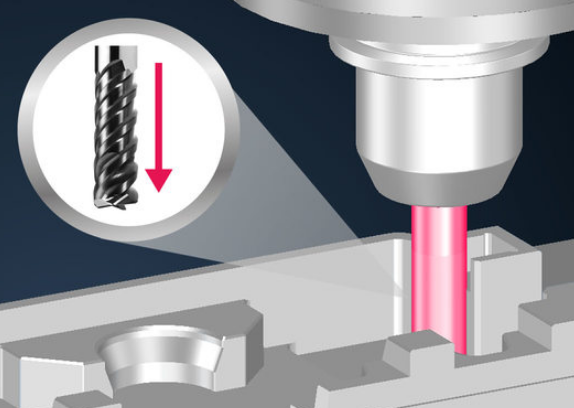 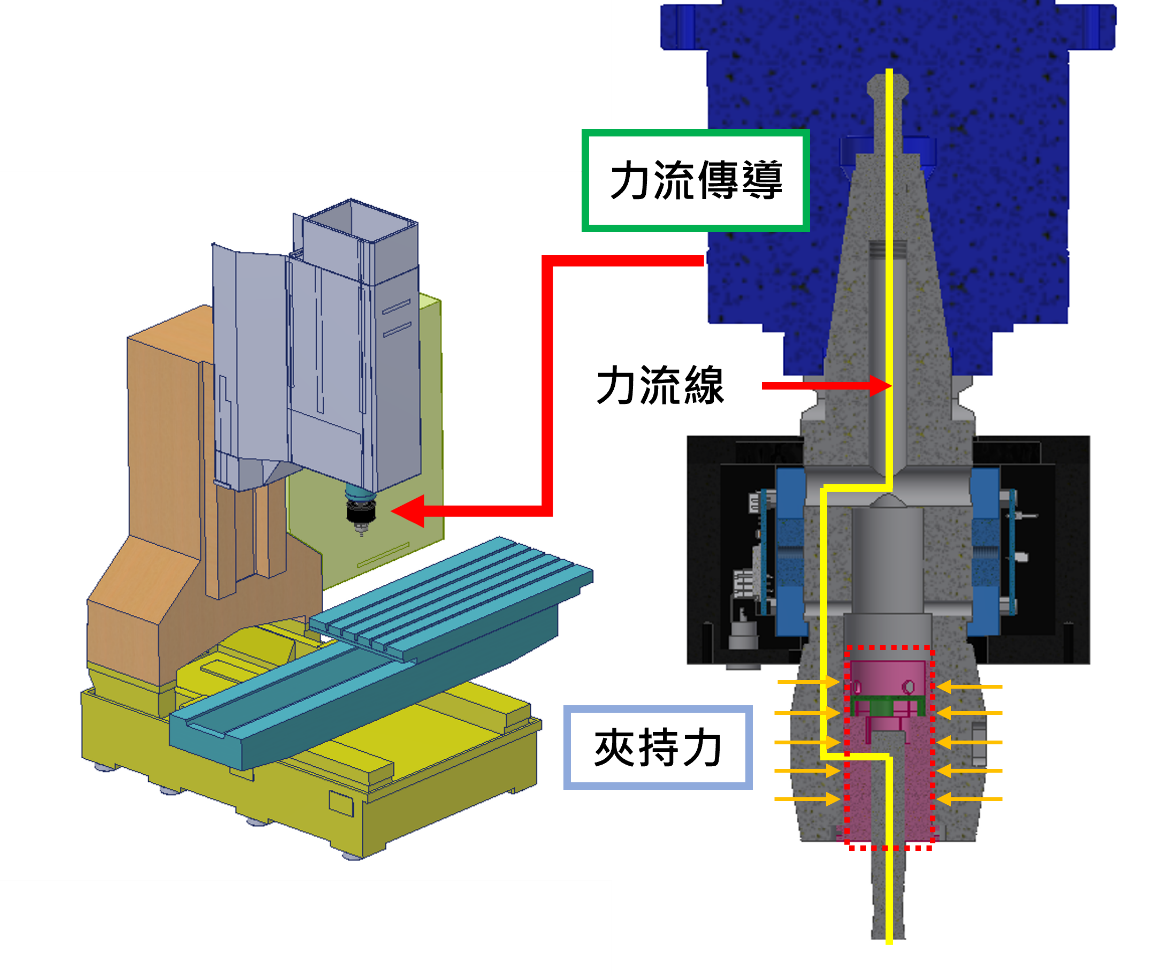 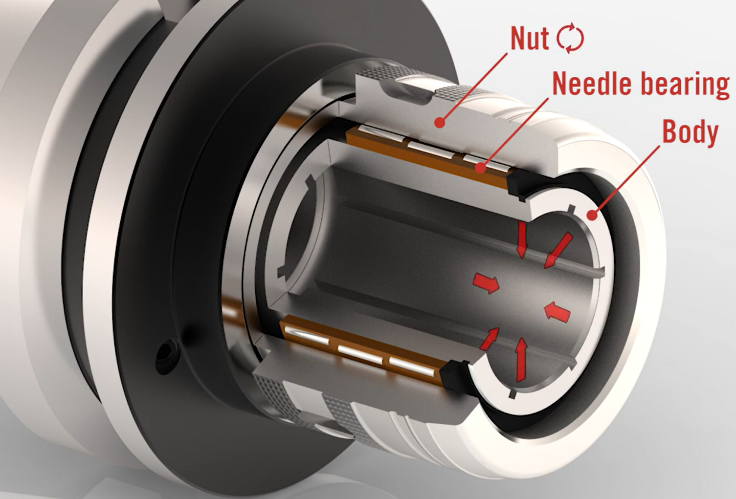 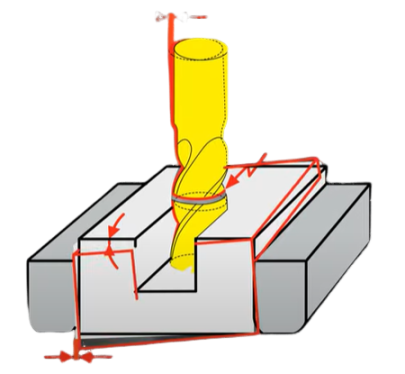 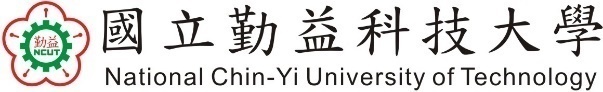 開發目的與動機
檢測夾持力
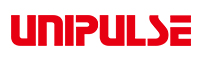 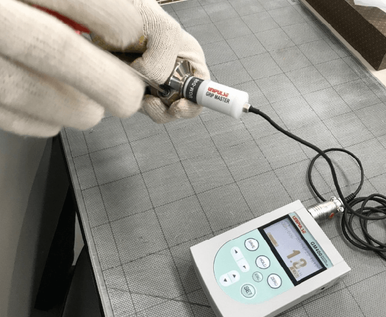 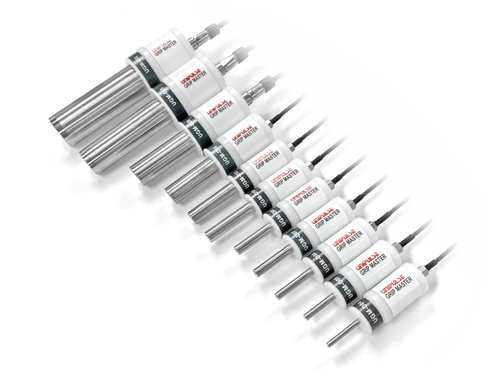 以上方法皆屬於線下量測
扭力板手 鎖固刀把，設定夾持力
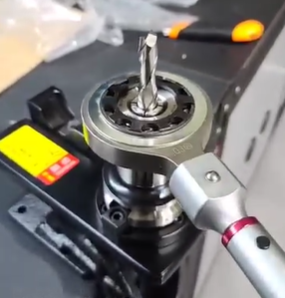 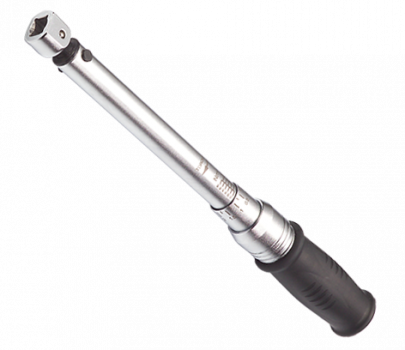 動態切削時
完全無法得知
刀具夾持狀況的變化
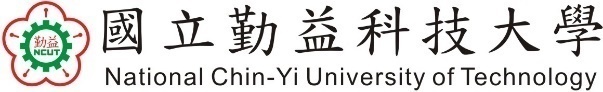 特點及創新性
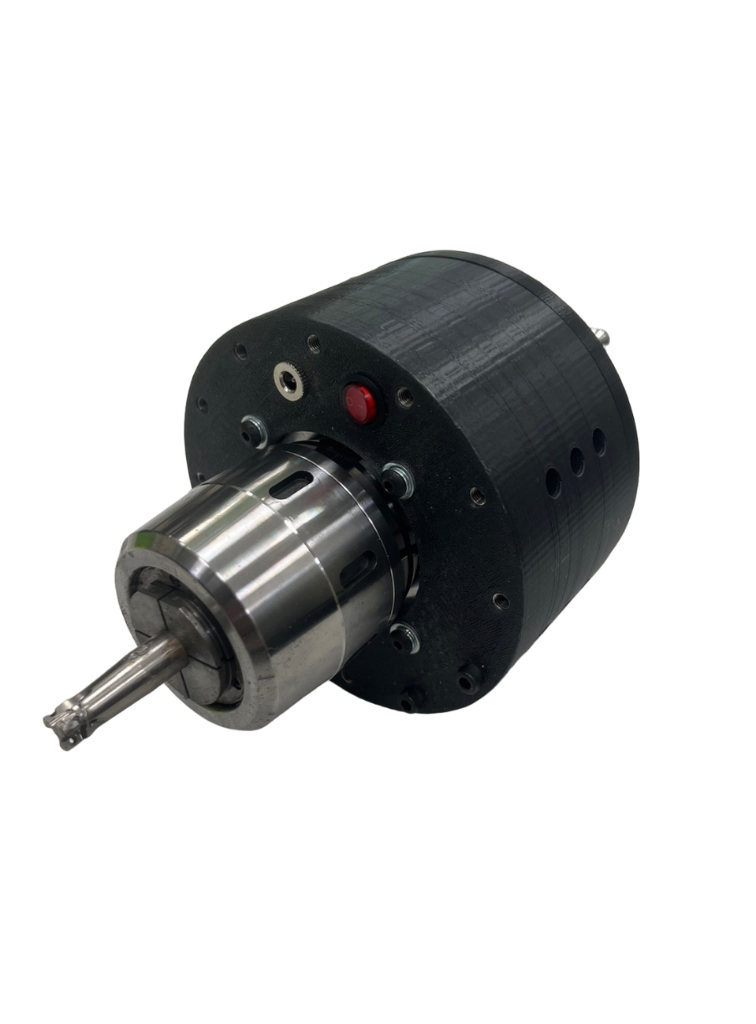 01
刀具夾緊扭矩力直接測量
02
動態夾緊扭矩即時量測與監測
03
數據可視化，簡易人機介面
04
無線傳輸，多特徵輔助應用
刀具夾持力與切削溫度量測刀把
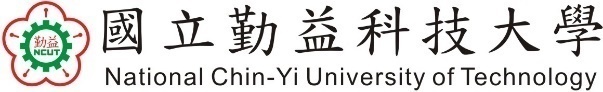 系統運行架構
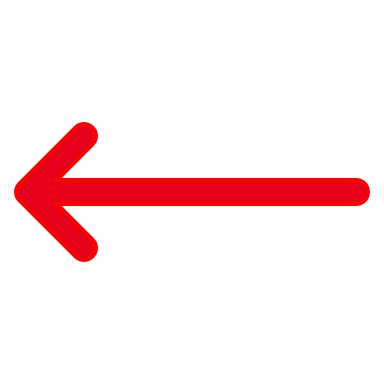 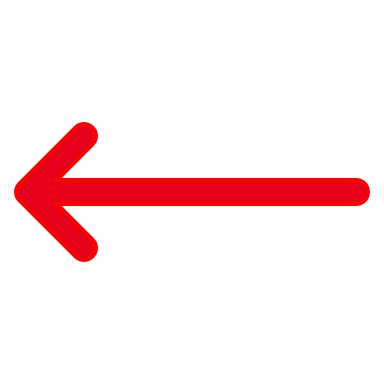 控制器層 (三菱)
感測器層
機台層
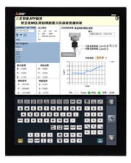 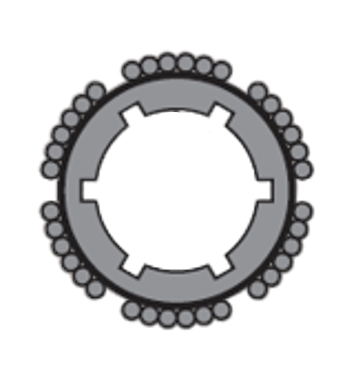 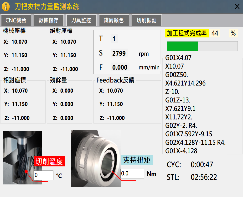 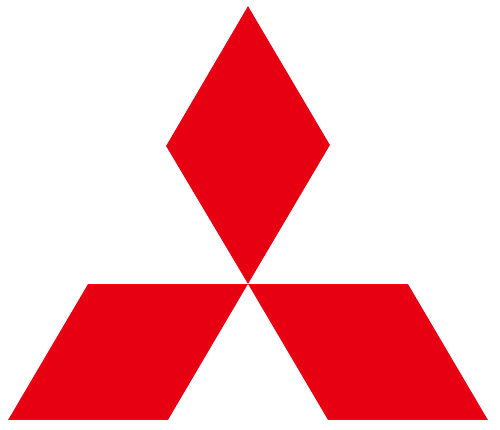 夾持監測
刀具脫落預警
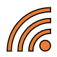 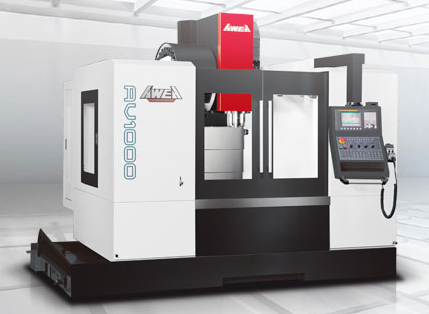 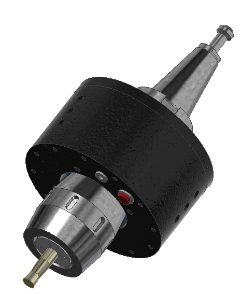 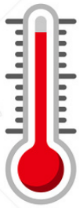 無線夾持量測刀把
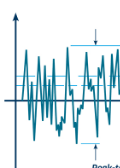 三菱控制器介面
切削振動 
切削溫度
(磨耗評估輔助)
即時刀具狀態監測
數據收集與評估
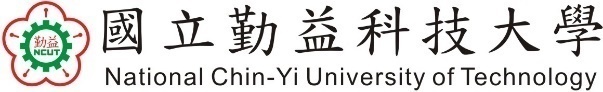 軟體開發目的
輔助感測儀器
夾持狀態檢知
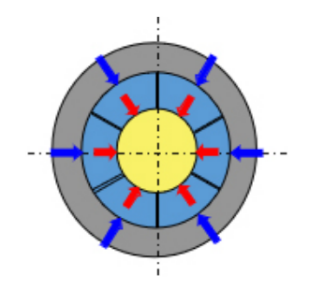 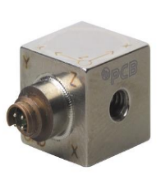 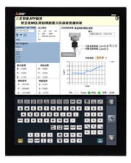 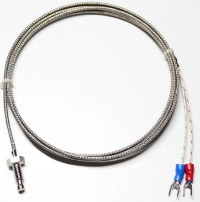 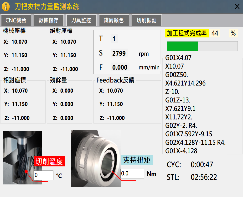 三菱控制器
夾緊扭矩量測
刀具位移預警
切削振動、切削溫度
刀具磨耗評估輔助
不停機方式檢知刀具狀態
預測性維護
降低產品不良率
三菱智能APP !
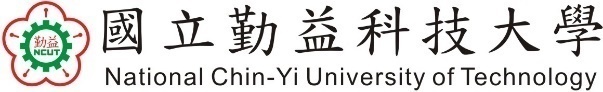 軟體功能介紹
常駐介面
機台參數顯示
磨耗區間
輔助判斷
連線設備
數據儲存介面
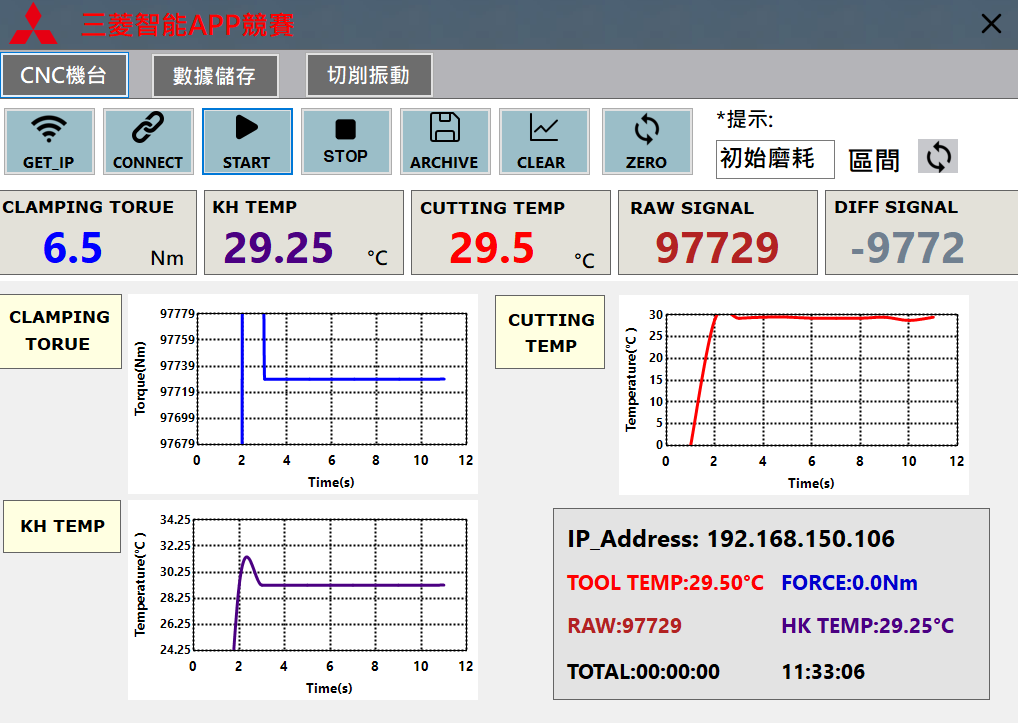 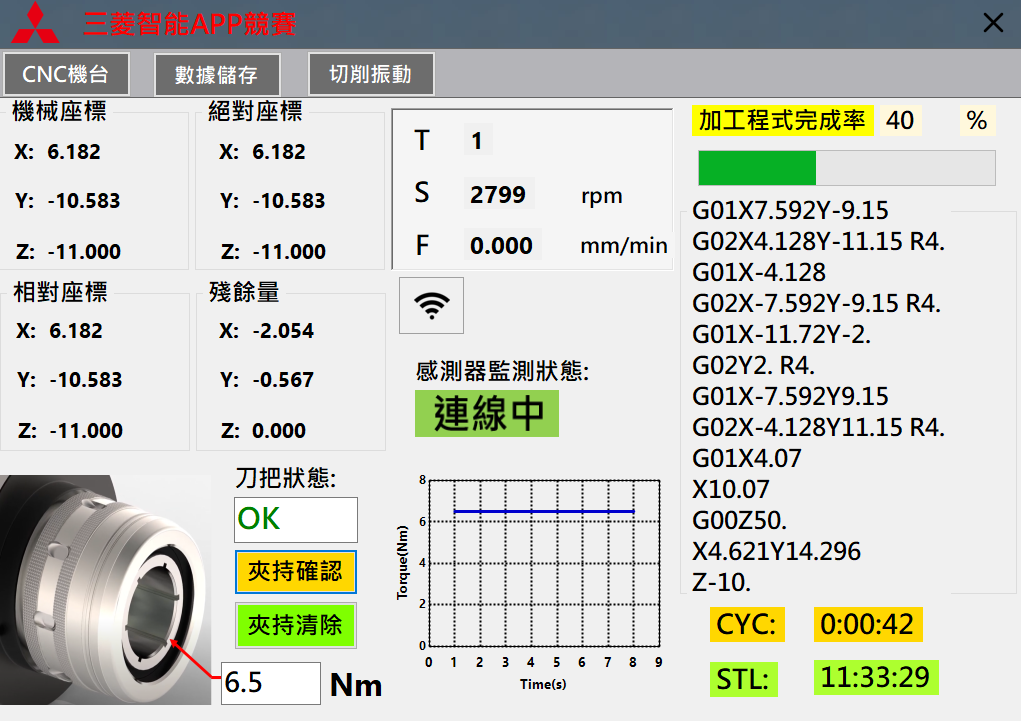 夾持扭矩、切削溫度
可視化圖表
刀具狀態顯示
預警刀具位移
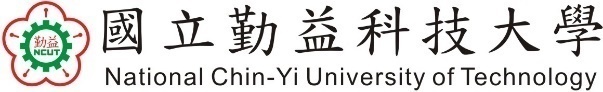 系統架構
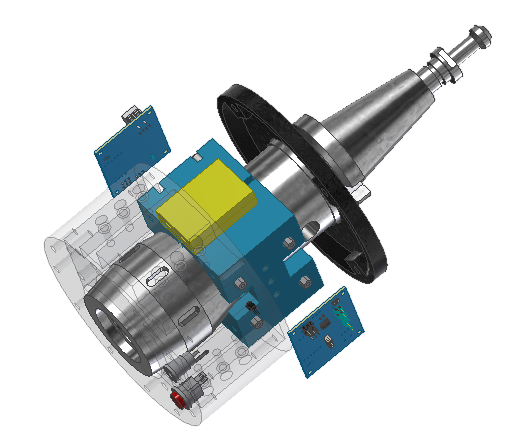 主控制電路板
BT40滾針刀把
彈性筒夾
7.4v電池
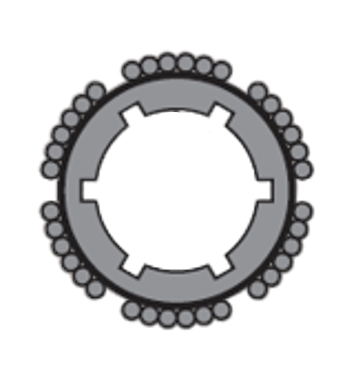 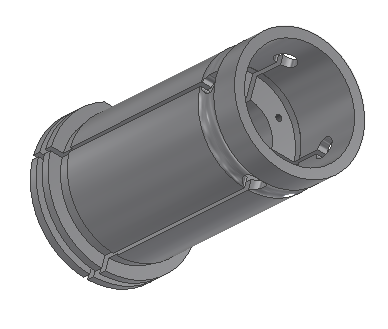 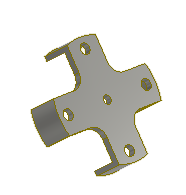 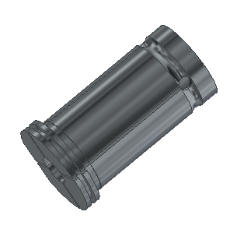 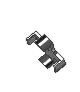 十字感測元件
量測原理
夾持力量測刀把
副控制電路板
外殼
力量轉換位移原理：
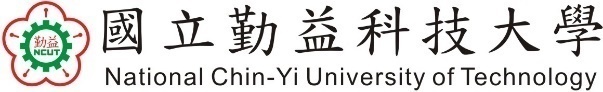 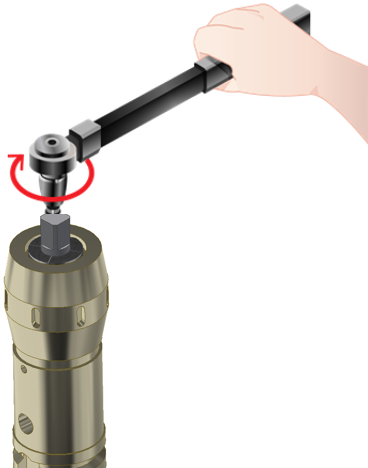 原理說明
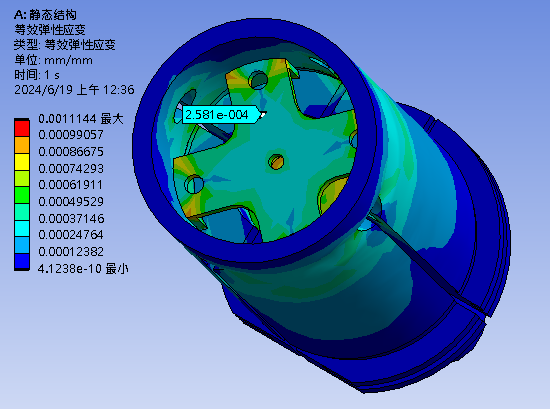 找出刀把最大扭力
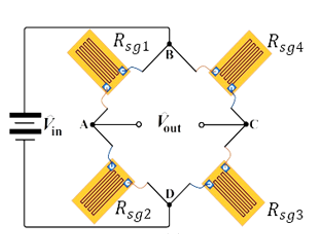 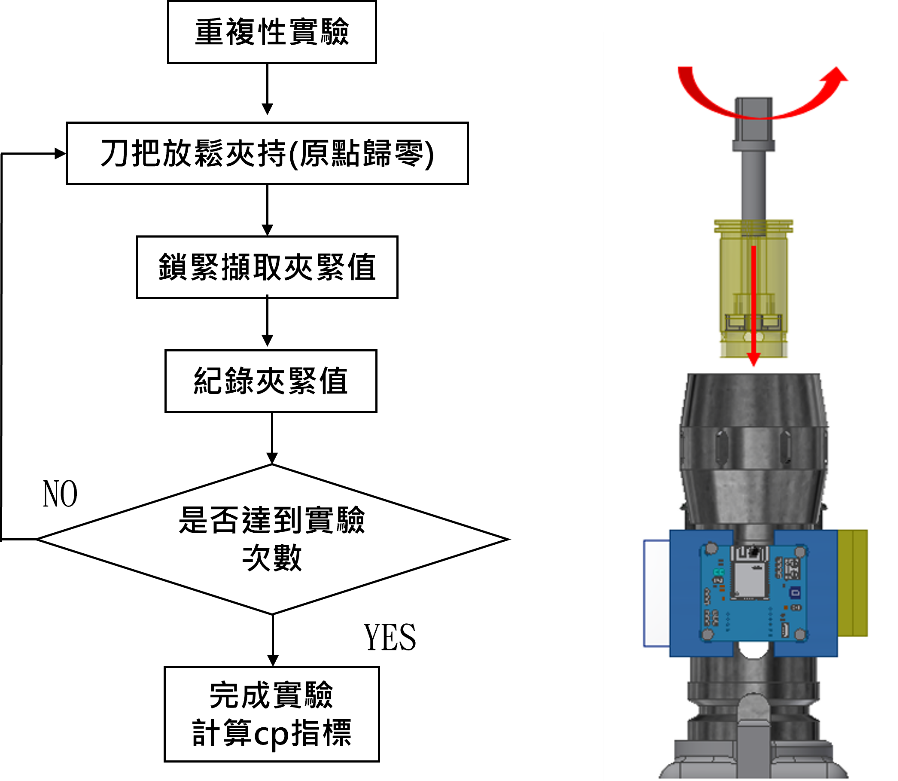 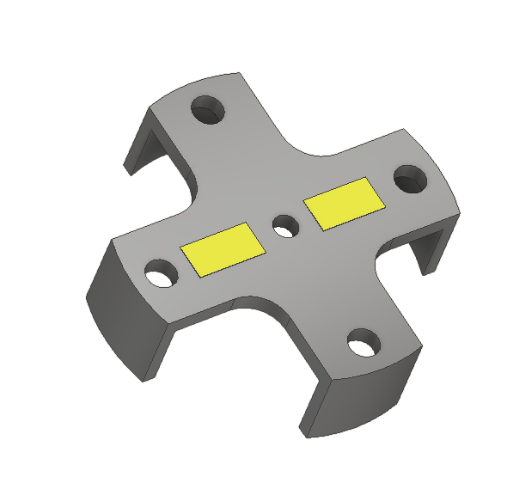 換算力量分析元件
定義出量測範圍
20~60Nm (扭矩)
最佳形狀與黏貼位置
感測器設計
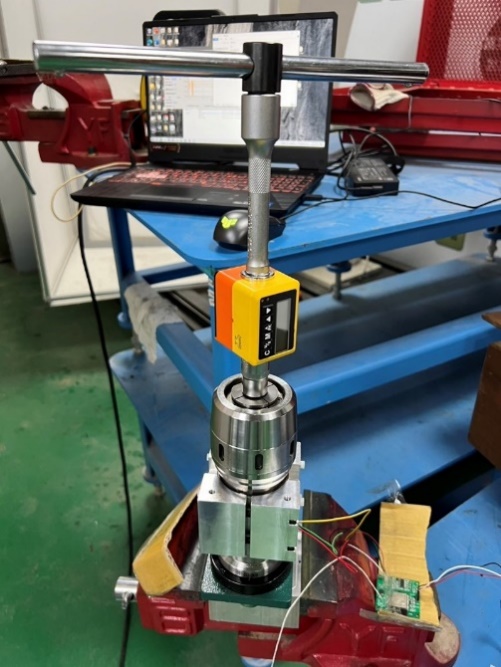 力矩平衡
滑動摩擦原理
應變規全橋黏貼於十字元件
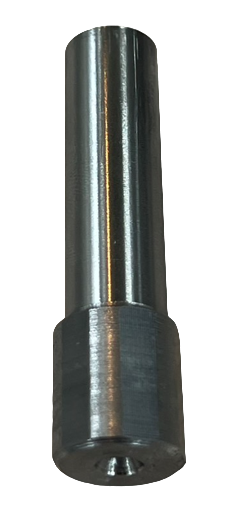 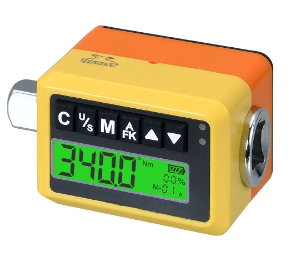 應變規全橋黏貼
單位校正
市售扭力器得知
最大扭矩60Nm
60Nm
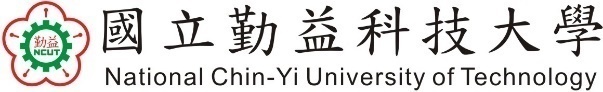 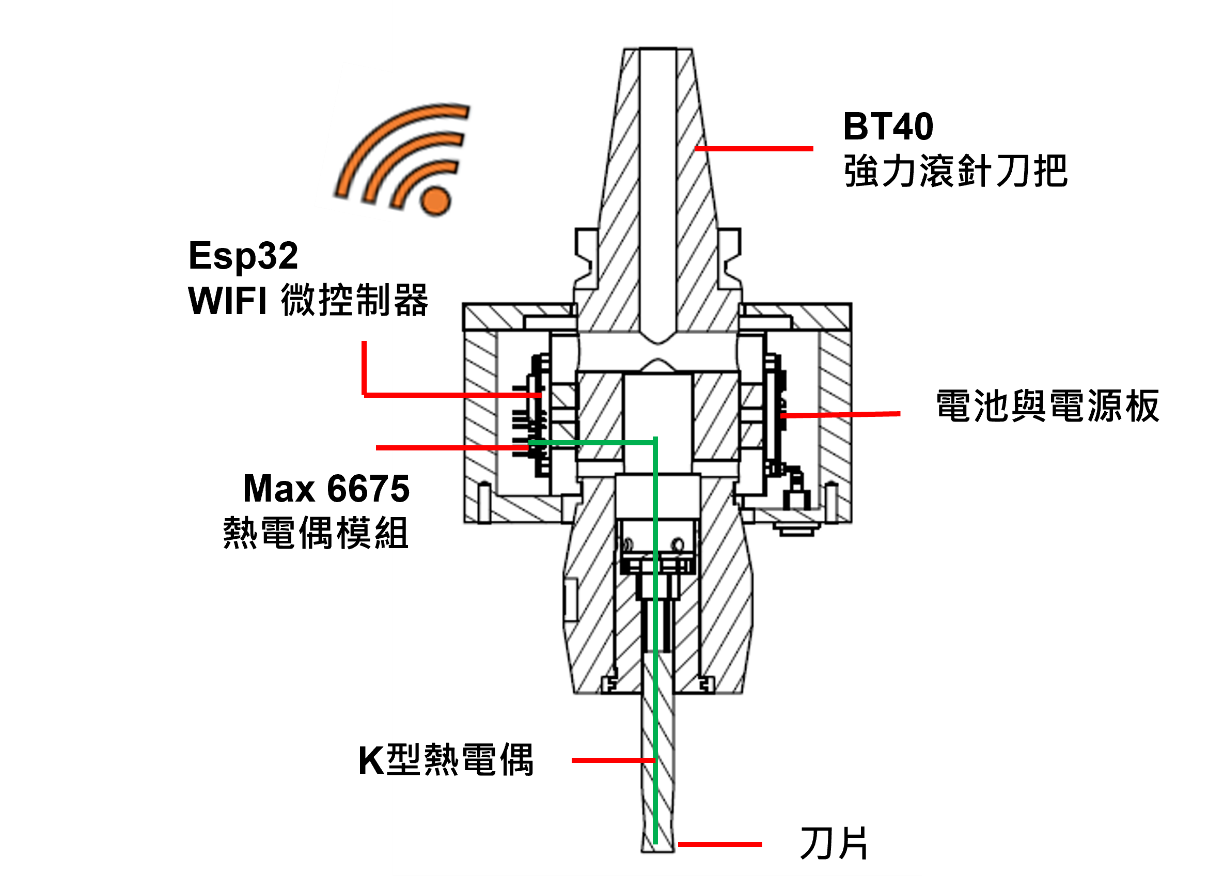 原理說明
附屬功能
量測切削溫度
作為判斷磨耗趨勢依據
0℃～ 1024℃的測溫範圍
轉換器溫度分辨率為0.25°C
溫度刀把
溫度原理
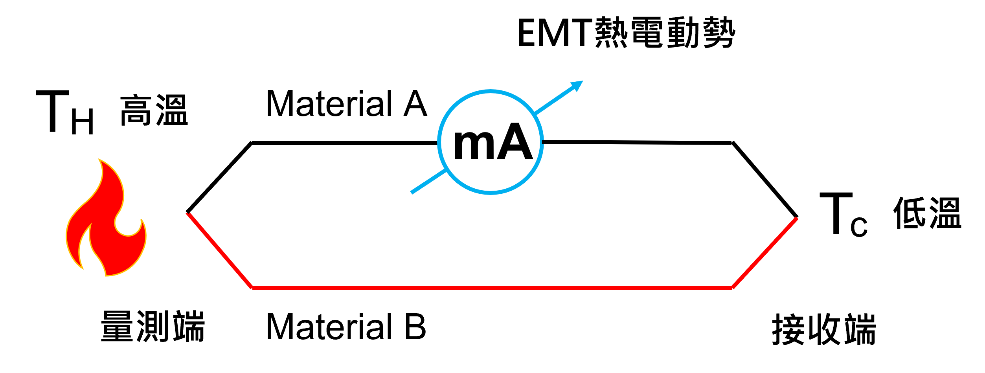 塞貝克效應（Seebeck Effect）
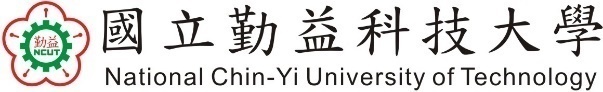 電路說明
功能板
電源板
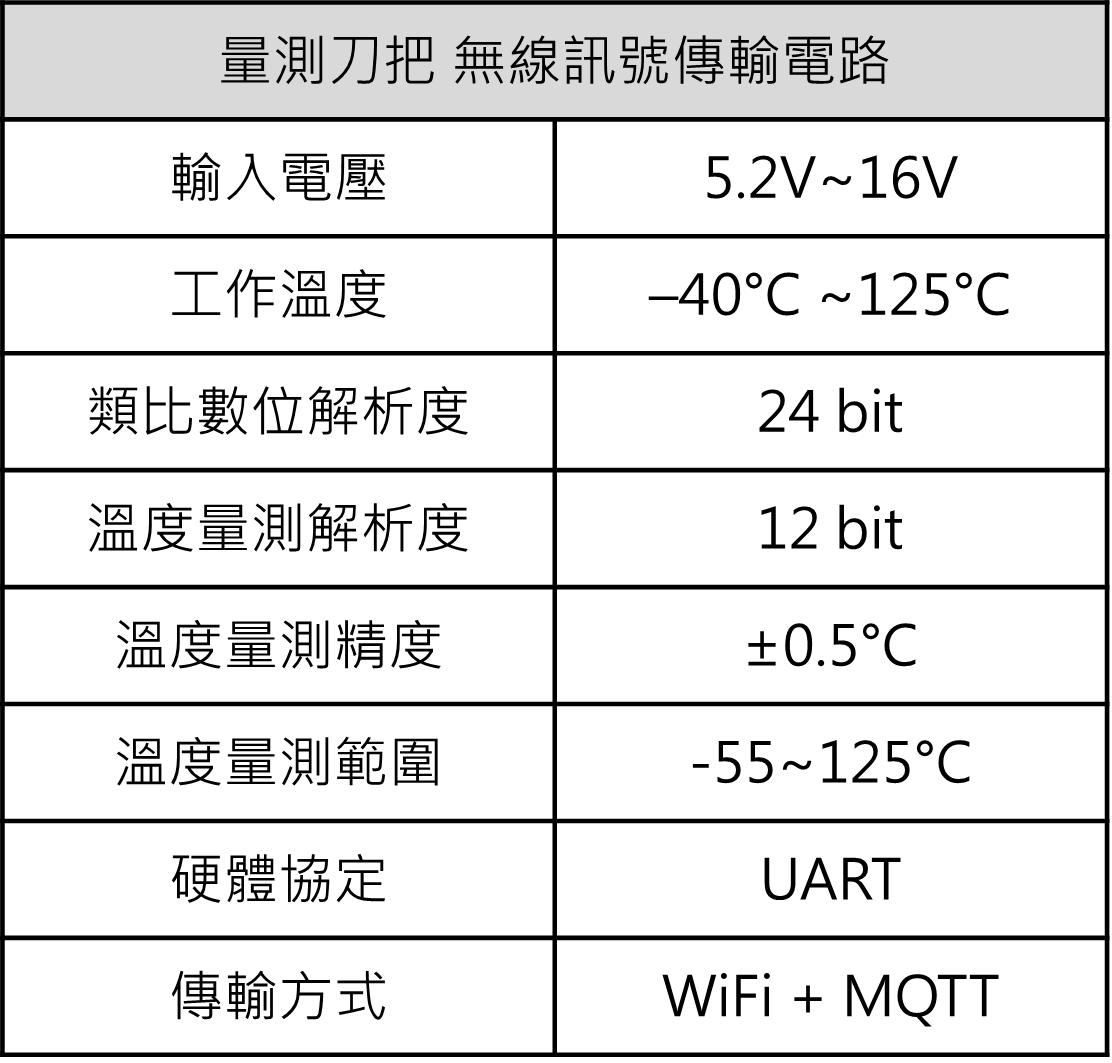 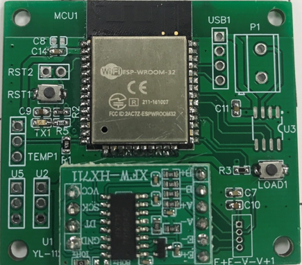 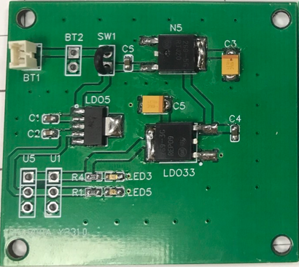 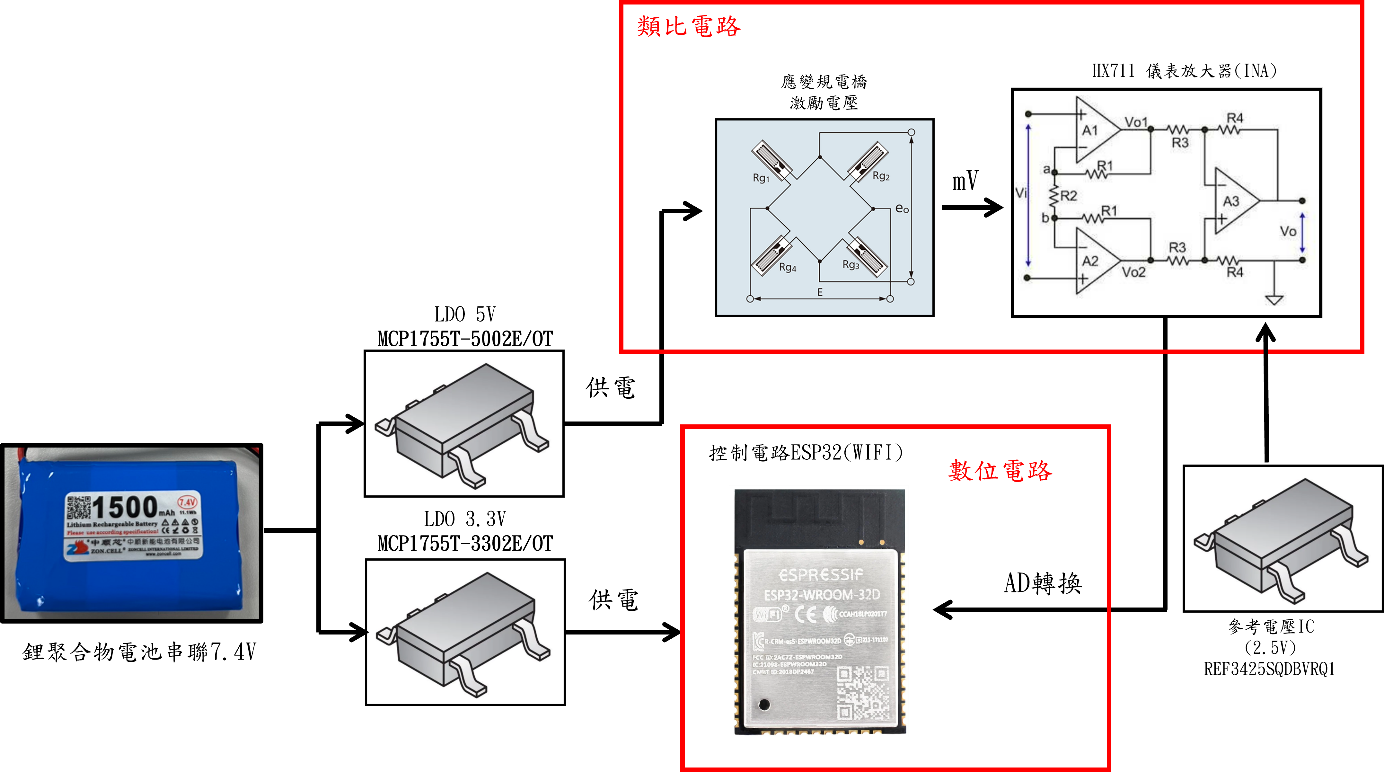 電路配置
電路板
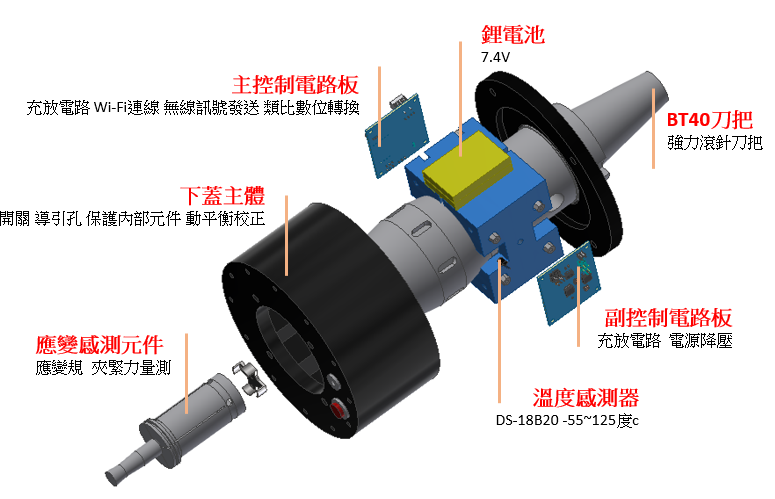 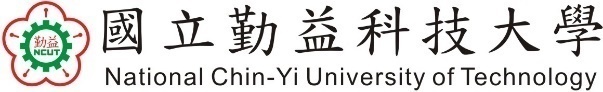 設備校正
固有頻率
主軸上:510Hz
懸吊:3356Hz
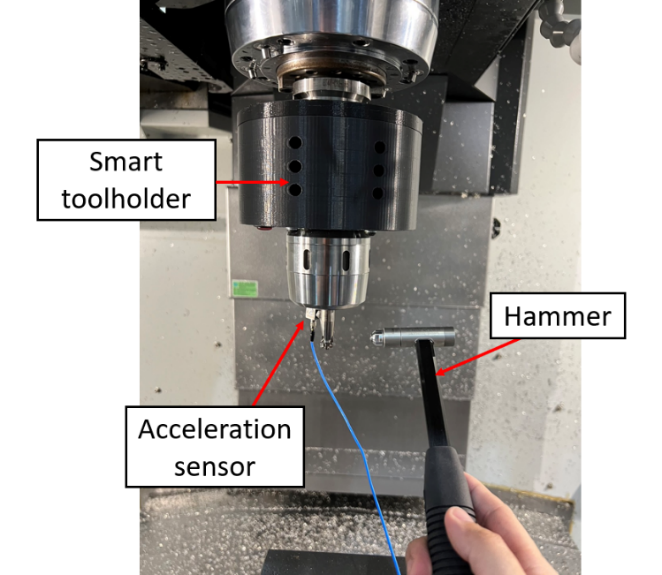 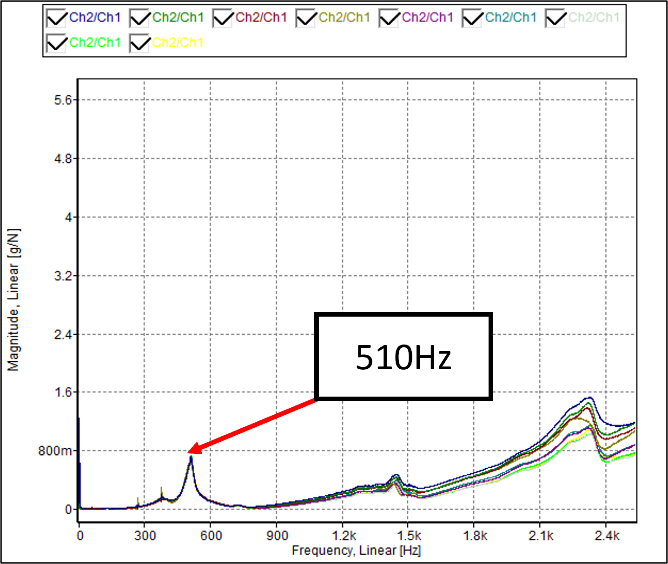 得知最高轉速
7000rpm為116Hz
設備精度
模態測試
符合大於應用4倍之規定
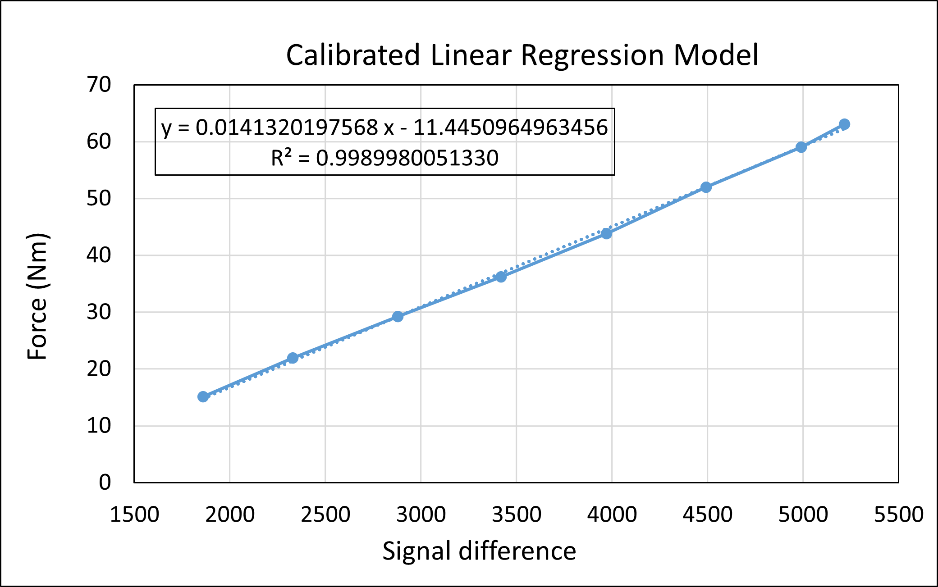 穩定性誤差小於1%
線性度:2.89%F.S.
靈敏度:2.78mV/Nm
最大誤差率:2.42%
重複性:B等級
靜態訊號穩定性
靈敏度
線性度
動態訊號旋轉穩定性
重複性
誤差率
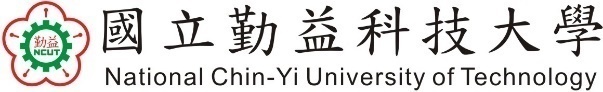 切削驗證
採用超合金Inconel-625 進行切削輔助成效的驗證
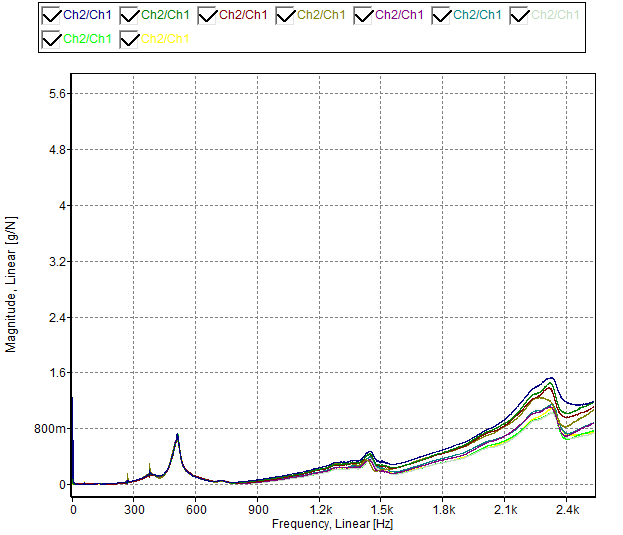 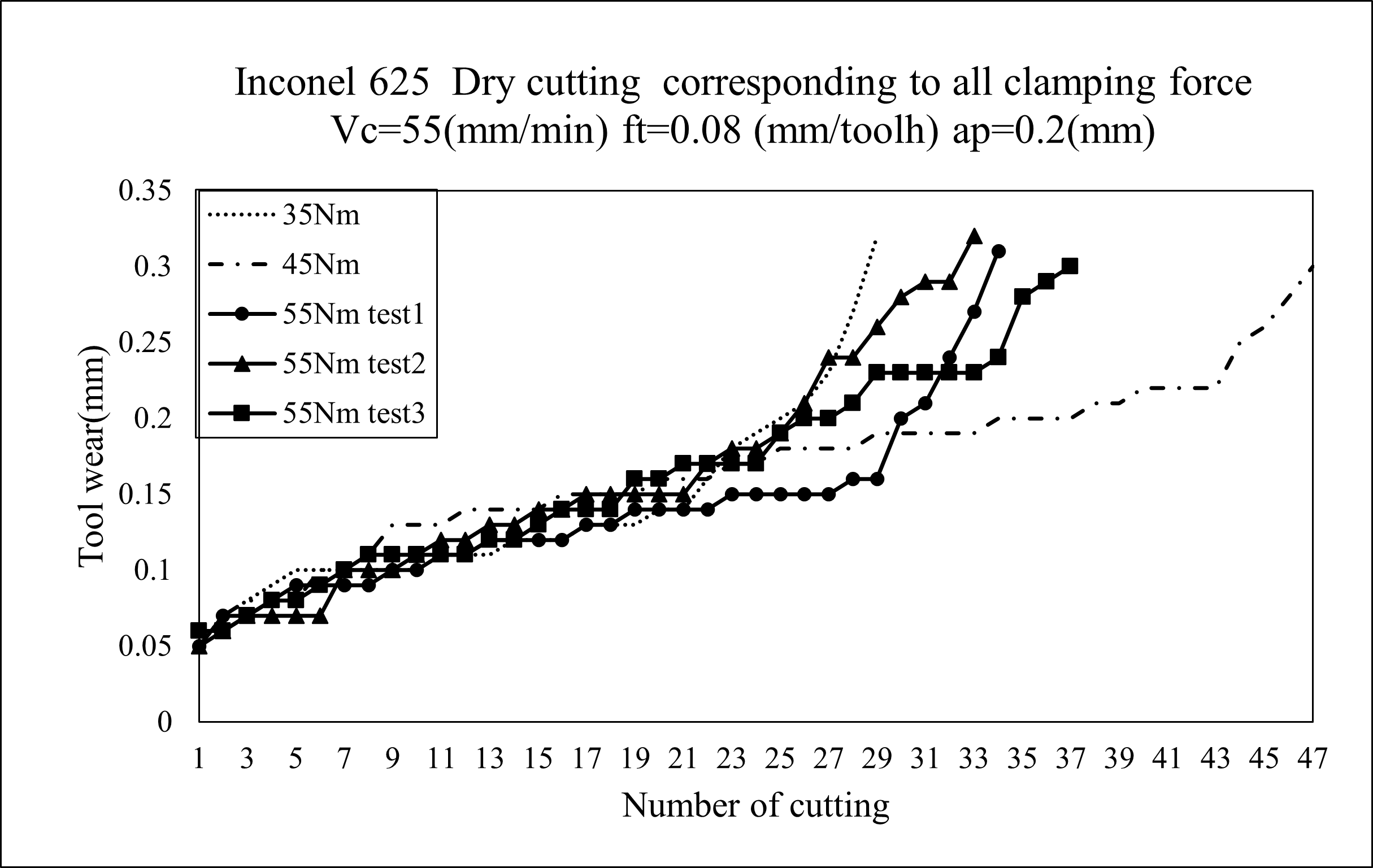 1. 定參數對於不同夾持力
     刀具磨耗提升62.07%
2. 切削重複性為92.41%
3. 20~60Nm夾持力不同
不影響固有頻率的改變
4. 劇烈磨耗區間振動由
35Nm→45Nm→ 55Nm
振動值提升22% 與 18%
振動 隨夾持剛性提升
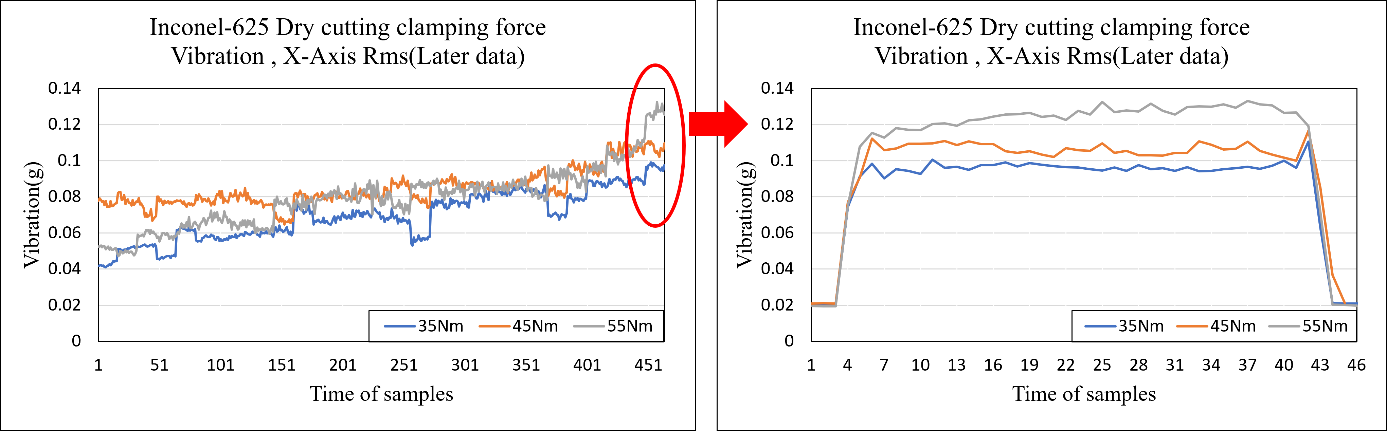 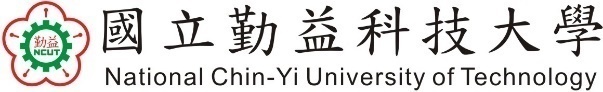 預測模型
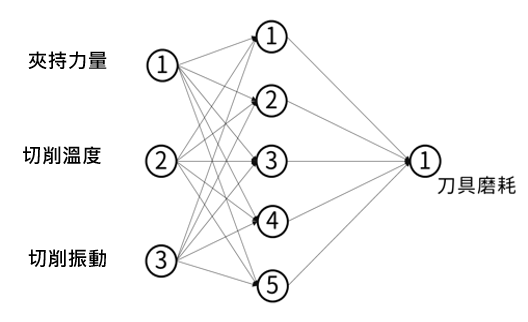 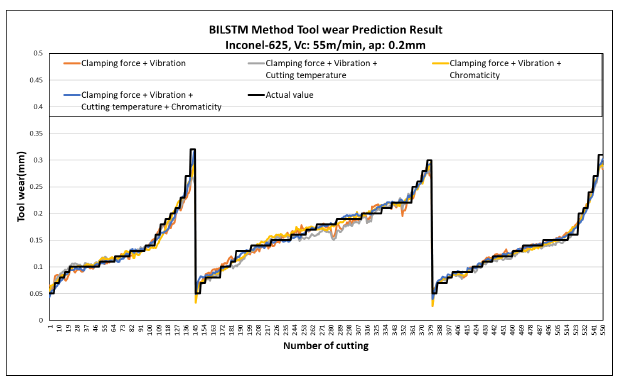 平均絕對誤差百分比
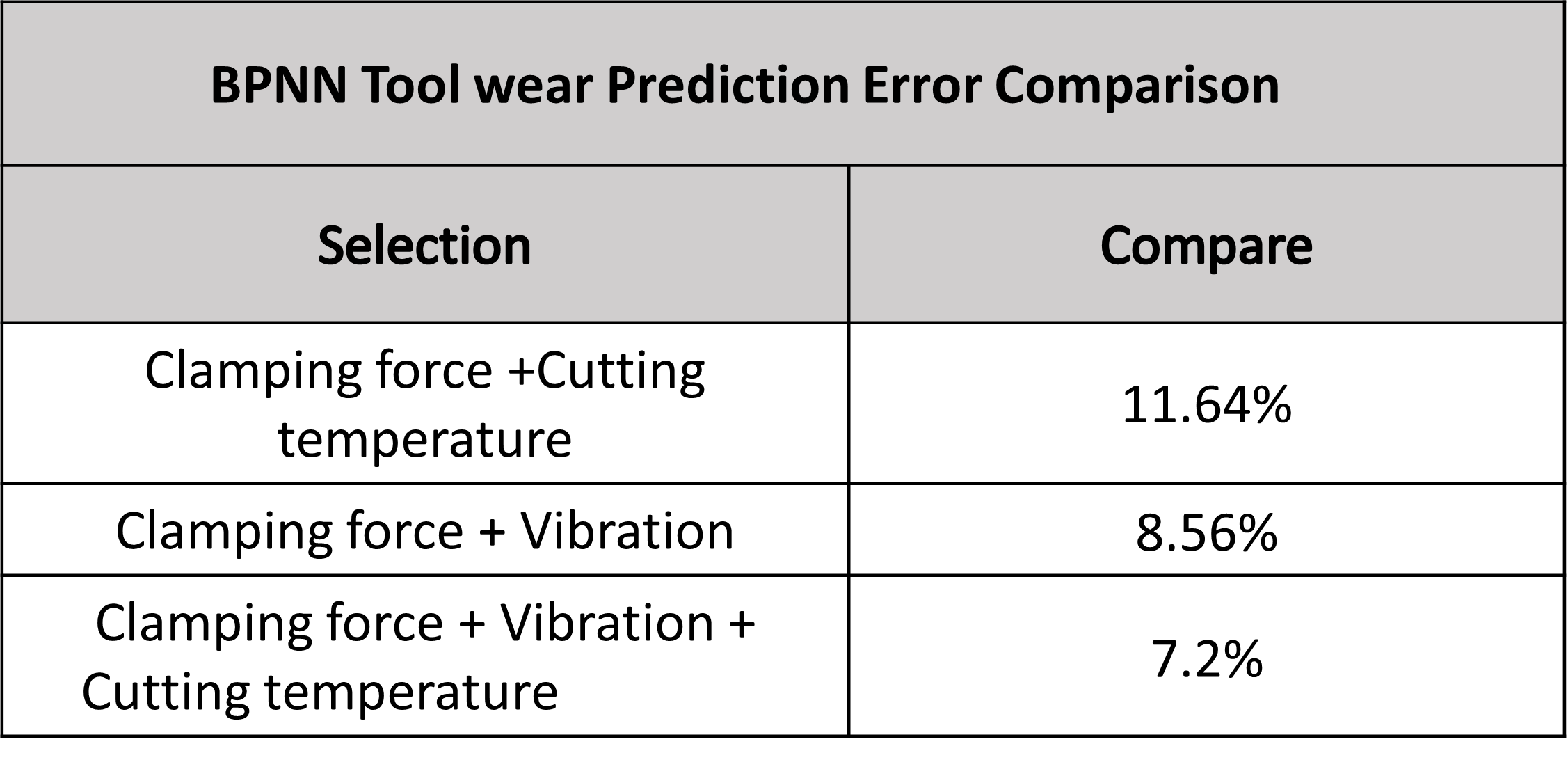 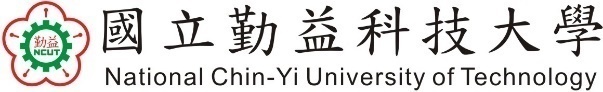 實際切削展示
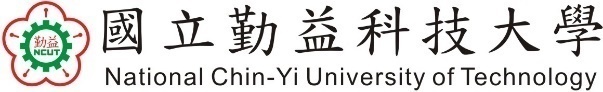 產品特點
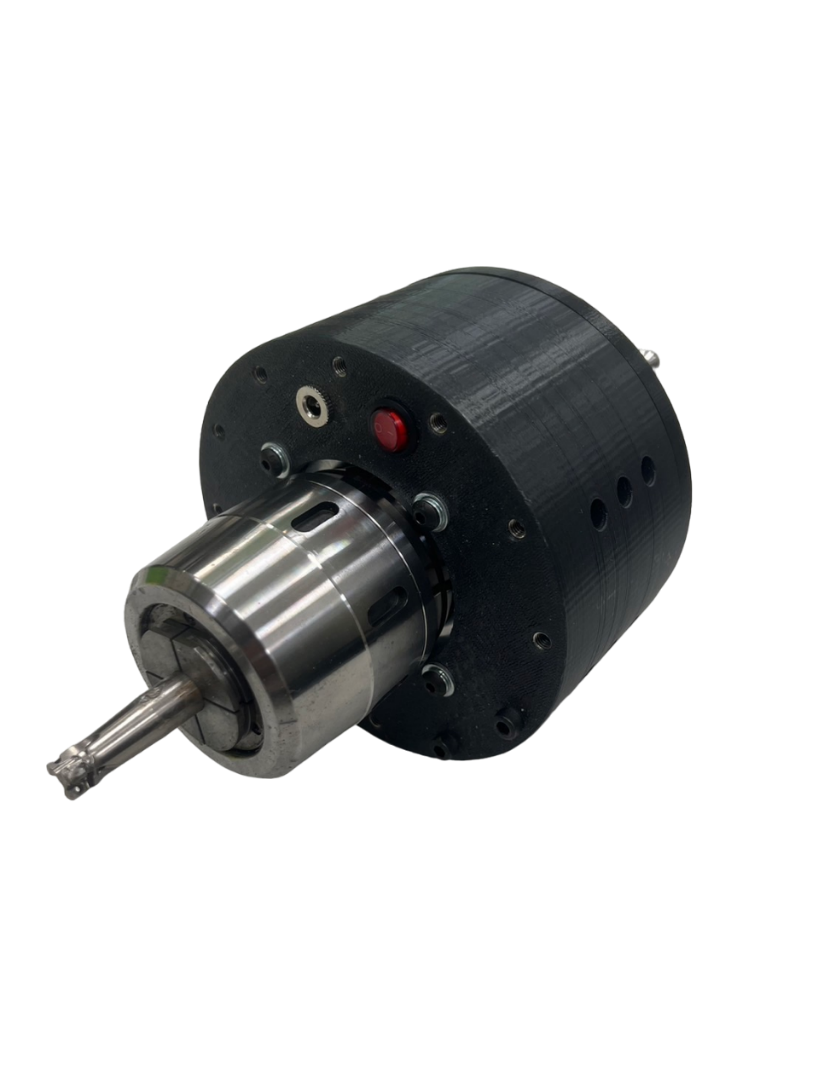 1
即時刀具狀態預警提示(刀具掉落)
2
不停機方式提醒刀具狀態
系統多特徵應用
提供精確數據評估與監測
3
4
預防性功能，降低維護成本
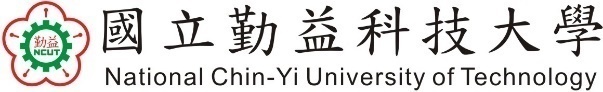 實機展示
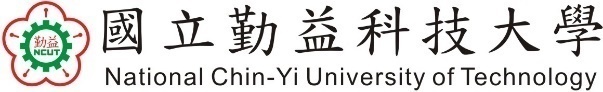 感謝聆聽
Thanks for listening